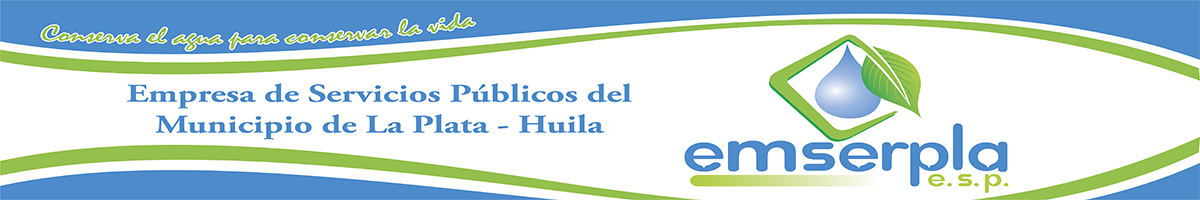 CODIGO DE INTEGRIDAD
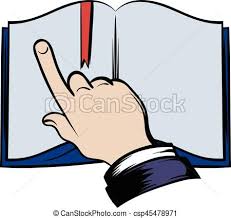 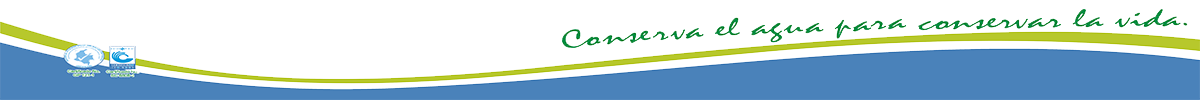 Oficina MECI-Calidad
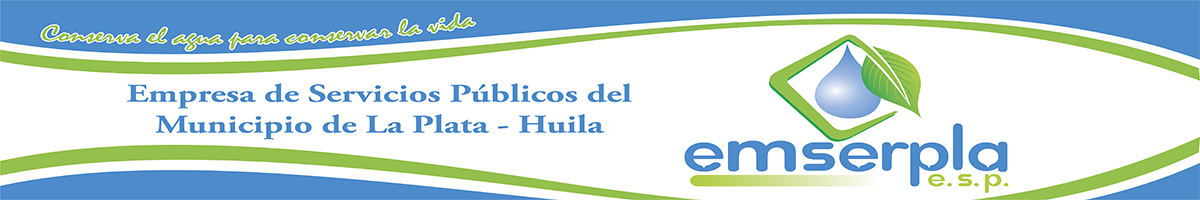 CODIGO DE INTEGRIDAD
Decreto No. 1499 de septiembre de 2017 – Función Pública – el Modelo Integrado de Planeación y Gestión, incluye en la Dimensión del Talento Humano, una política de integridad y el código de integridad del servicio público.
 
Resolucion Administrativa No. 110 de septiembre 17 de 2018.
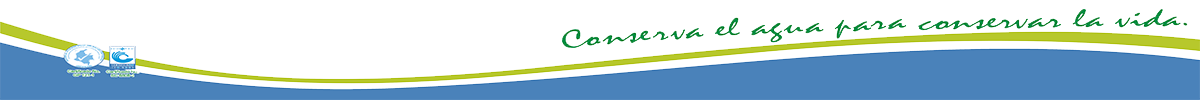 Oficina MECI-Calidad
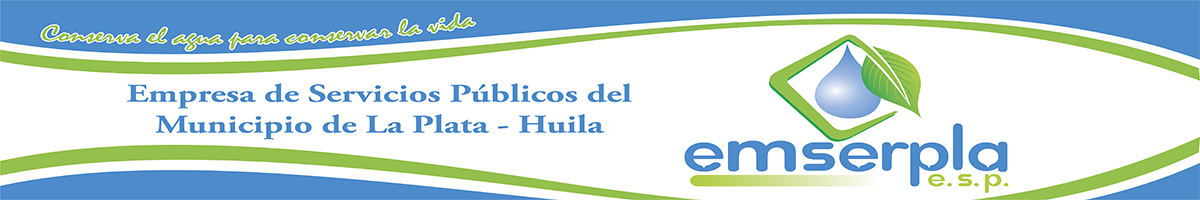 PROPOSITO:   Orientar las actuaciones de los servidores y establecer pautas concretas de cómo debe ser su comportamiento en su labor, enmarcados en una línea de acción cotidiana. Será un único código general y conciso para ser aplicable a los servidores de todas las entidades Públicas del Estado. El código reúne cinco (5) valores:  La Honestidad, El Respeto, El Compromiso, la Diligencia y la Justicia, seleccionados por casi 25 mil servidores del país mediante mecanismos como buzones dispuestos en Ministerios y Departamentos Administrativos, así como a través de un formulario de votación  virtual. Su presentación tuvo lugar en la conmemoración del día Nacional del Servidor Públicos, edición 2017; en este evento, El Presidente de la época, Dr. Juan Manuel Santos, presentó los cinco (5) valores que componen el código de Integridad a cerca de 1.000 servidores Públicos.  .
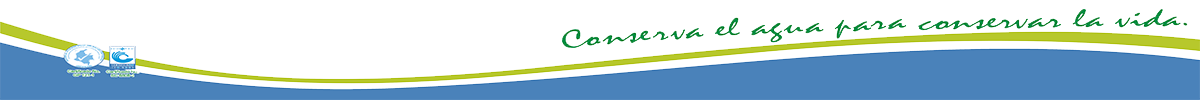 Oficina MECI-Calidad
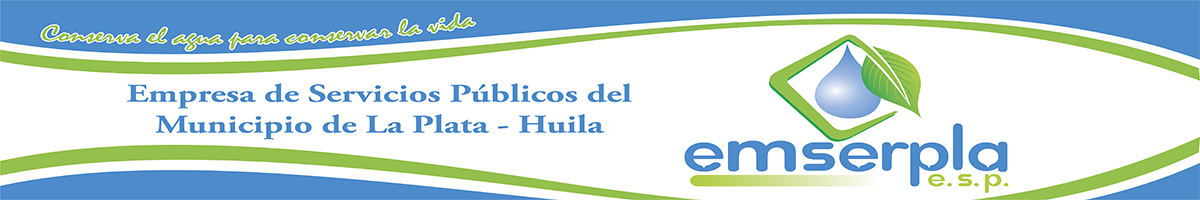 Por qué se creó el Código?
 
Si bien en Colombia ya existían los Códigos de Ética, creados de acuerdo a la Constitución Política, al Modelo Estándar de Control Interno, al Código Disciplinario Único, al Estatuto Anticorrupción y las Leyes de transparencia y contratación, documento de referencia para gestionar la ética en el día a día de la entidad (conformado por los principios, valores y directrices que en coherencia con el Código de Buen Gobierno, todo servidor público de la entidad debía observar en el ejercicio de su función administrativa), que exigía el desarrollo de estos instrumentos a todas las entidades; se determinaron grandes diferencias entre los diferentes códigos: además de que eran extensos y complejos, en su mayoría no eran conocidos por la mayoría de los servidores públicos de la entidad. Por estas razones surgió la necesidad de desarrollar un código de tipo general para todos los servidores públicos del país.
.
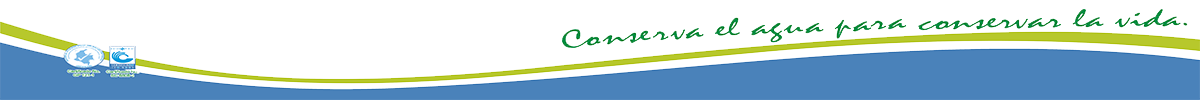 Oficina MECI-Calidad
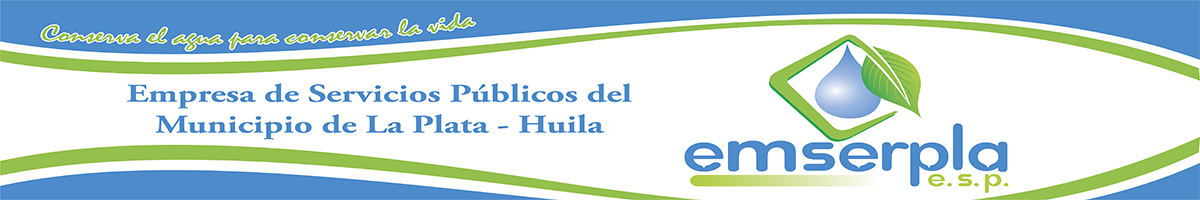 PRINCIPIOS ETICOS – CODIGO DE ETICA
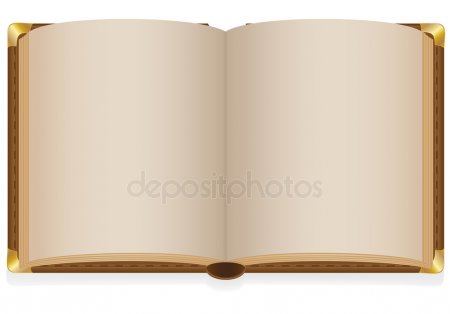 RESPETO

CONFIANZA

PRO ACTIVIDAD

CALIDAD

LABORIOSIDAD

VOLUNTAD

SERVICIO
COMPROMISO

RESPONSABILIDAD

LEALTAD

PERTENENCIA 

HONESTIDAD

ETICA

CREATIVIDAD
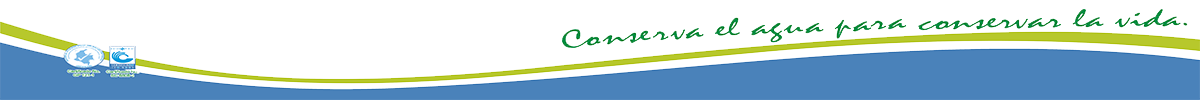 Oficina MECI-Calidad
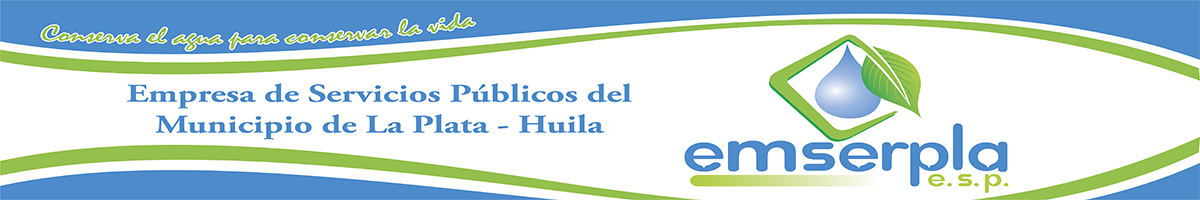 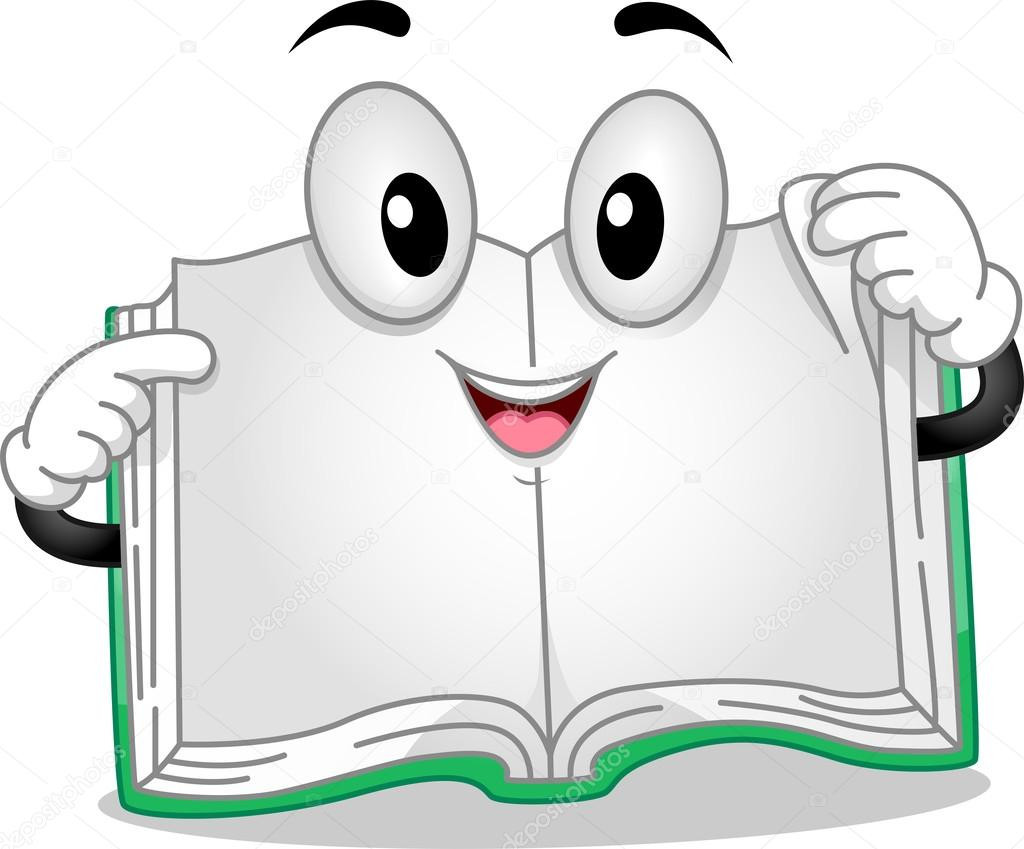 VALORES CODIGO DE INTEGRIDAD
.
HONESTIDAD

RESPETO

COMPROMISO
DILIGENCIA


JUSTICIA
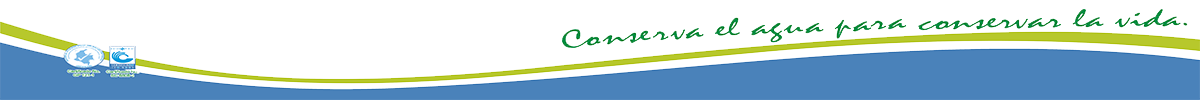 Oficina MECI-Calidad
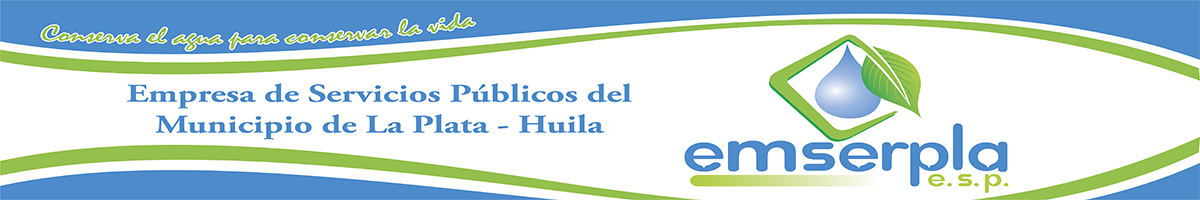 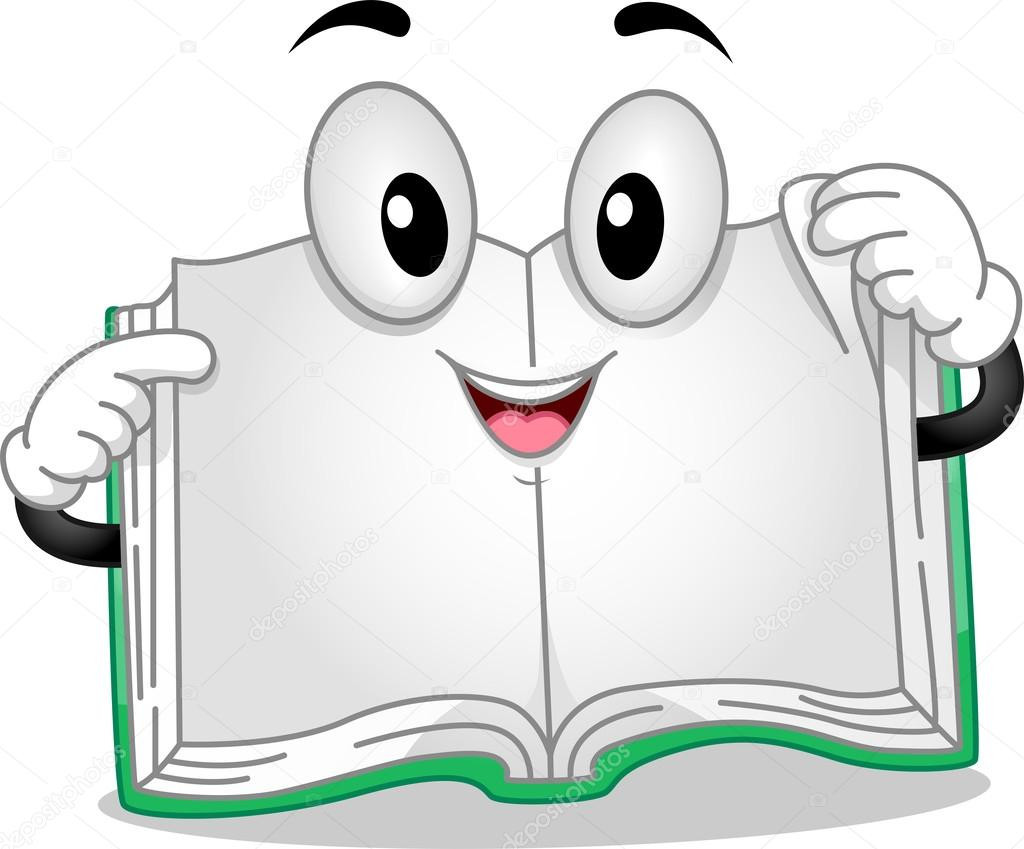 .
HONESTIDAD

Actúo siempre con fundamento en la verdad, cumpliendo mis deberes con transparencia y rectitud, y siempre favoreciendo el interés general.
RESPETO

Reconozco, valoro y trato de manera digna a todas las Personas, con sus virtudes y defectos, sin importar su labor, su procedencia, títulos o cualquier otra condición.
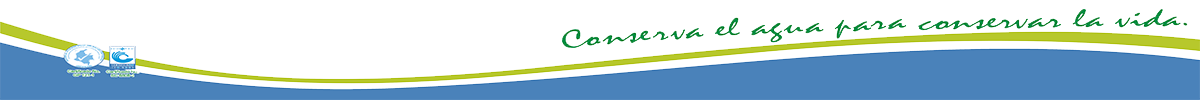 Oficina MECI-Calidad
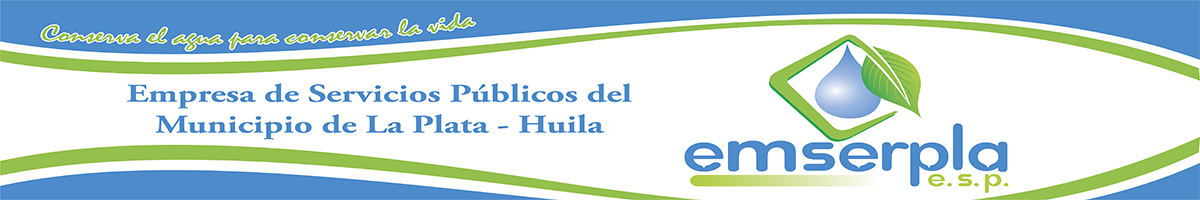 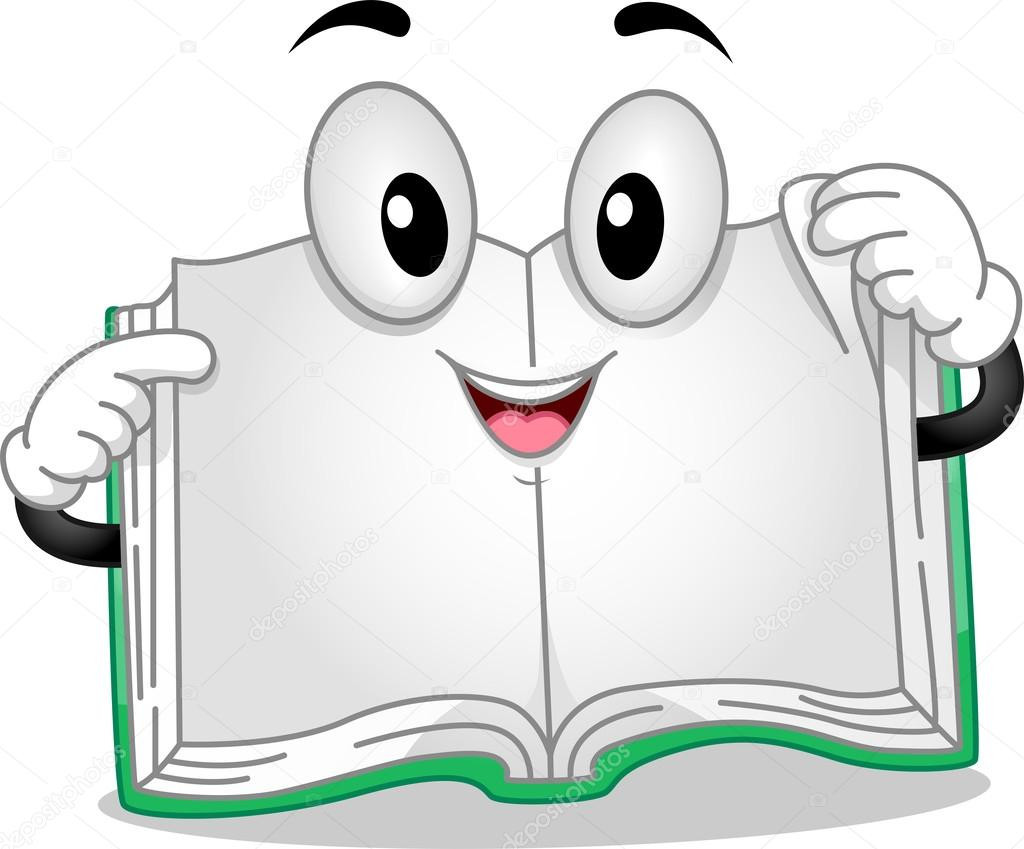 .
COMPROMISO

Soy consciente de la importancia de mi rol como servidor público y estoy en disposición permanente para comprender y resolver las necesidades de las personas con las que me relaciono  en mis labores cotidianas, buscando siempre mejorar su bienestar.
DILIGENCIA

Cumplo con los deberes, funciones y responsabilidades asignadas a mi cargo de la mejor manera posible, con atención, prontitud, destreza y eficiencia, para así optimizar el uso de los recursos del Estado.
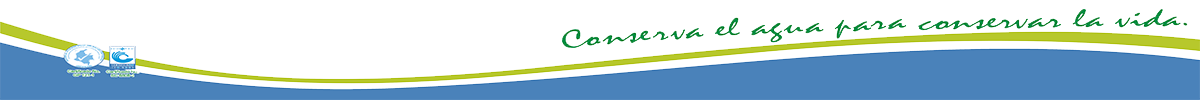 Oficina MECI-Calidad
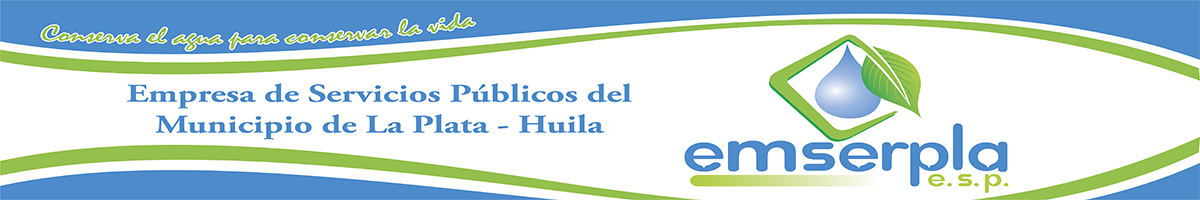 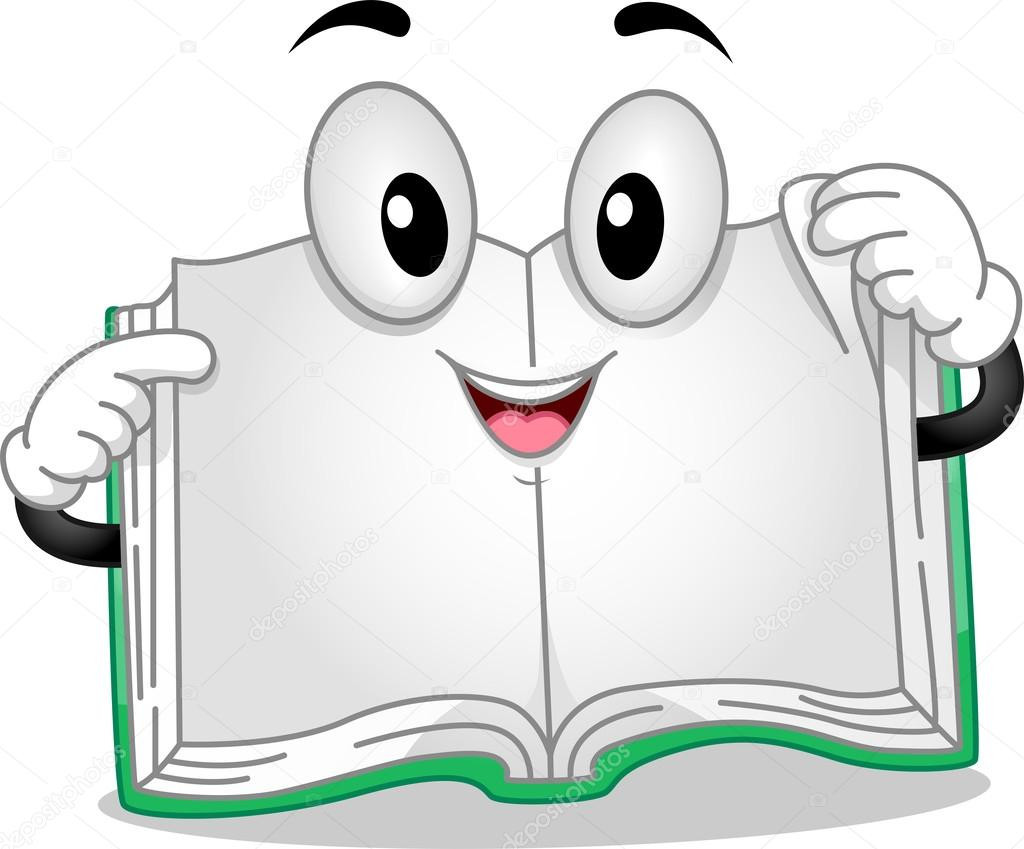 .
VALORES DEL SERVICIO PÚBLICO 
Los servidores públicos colombianos somos personas que con vocación y orgullo trabajamos duro para servir y ayudar a los colombianos. Es por esto que este código es tan importante. Llévalo contigo, léelo, entiéndelo, siéntelo y vívelo día tras día.
JUSTICIA 

Actúo con imparcialidad garantizando los derechos de las personas, con equidad, igualdad y sin discriminación .
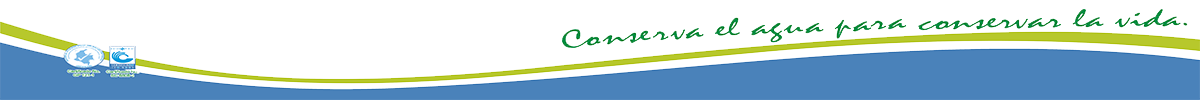 Oficina MECI-Calidad
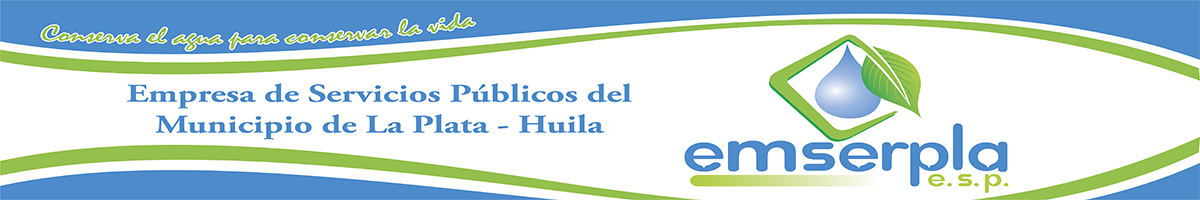 .
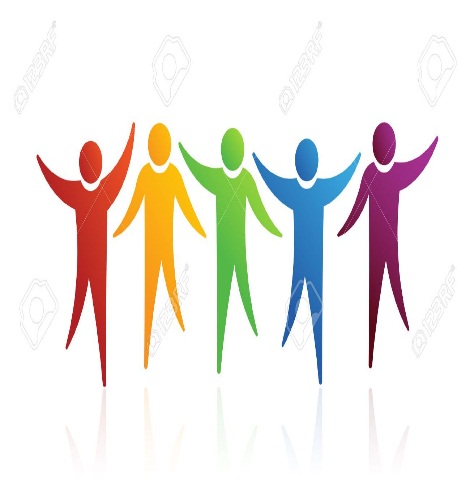 GRACIAS
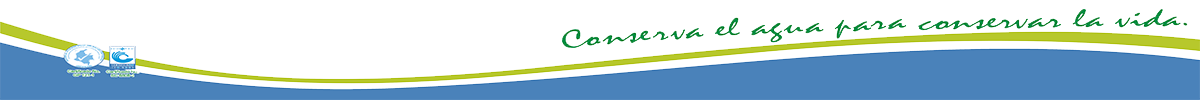 Oficina MECI-Calidad